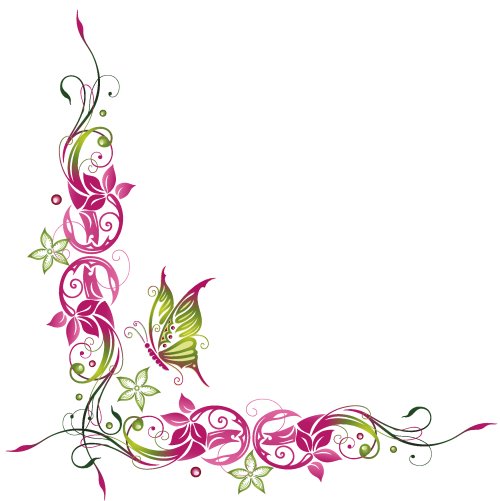 CHỦ ĐỀ: GIAO THÔNG
LQVH: Thơ: CÔ DẠY CON
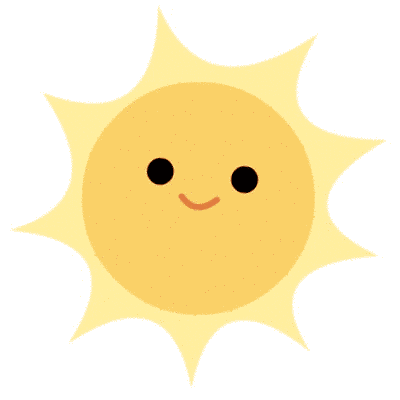 Người dạy: Nông Thị Hà
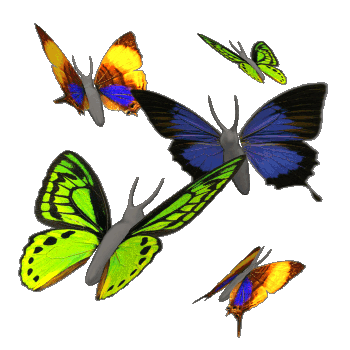 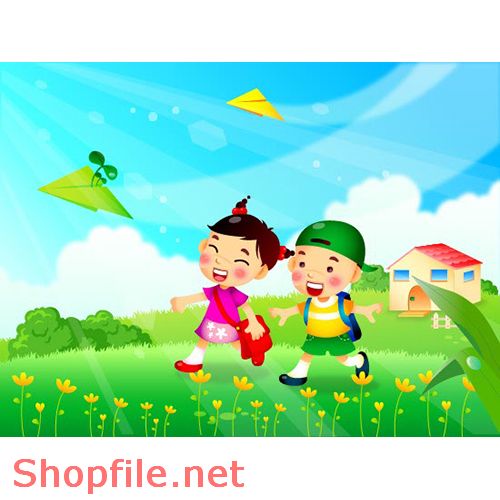 1: Gây hứng thú
-
Hát: Em đi qua ngã tư đường phố
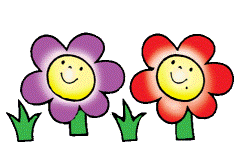 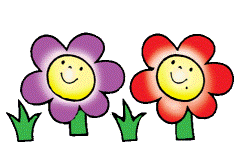 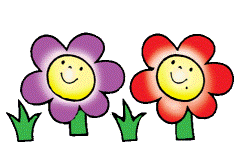 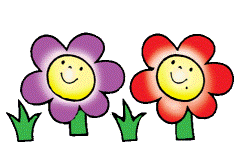 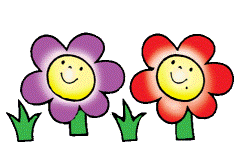 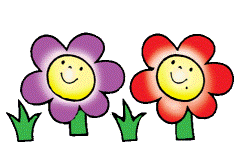 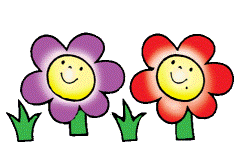 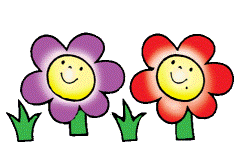 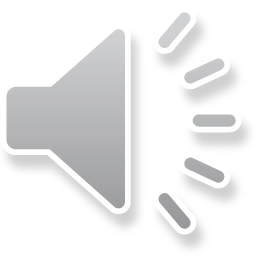 2. NỘI DUNG
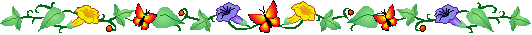 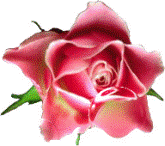 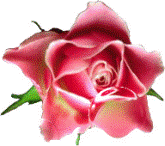 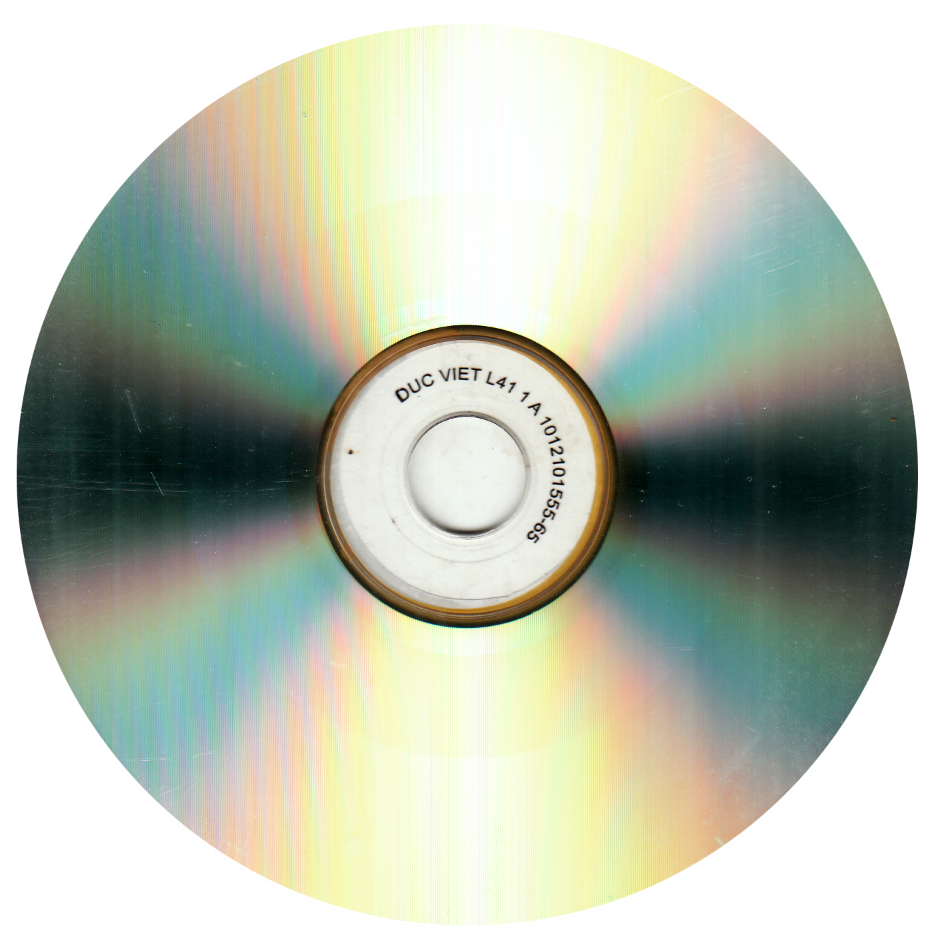 1
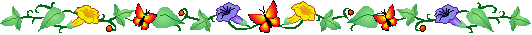 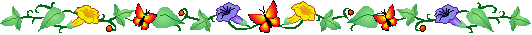 5
2
3
4
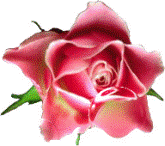 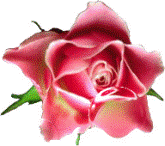 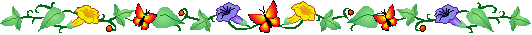 Vòng quay kỳ diệu
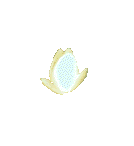 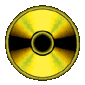 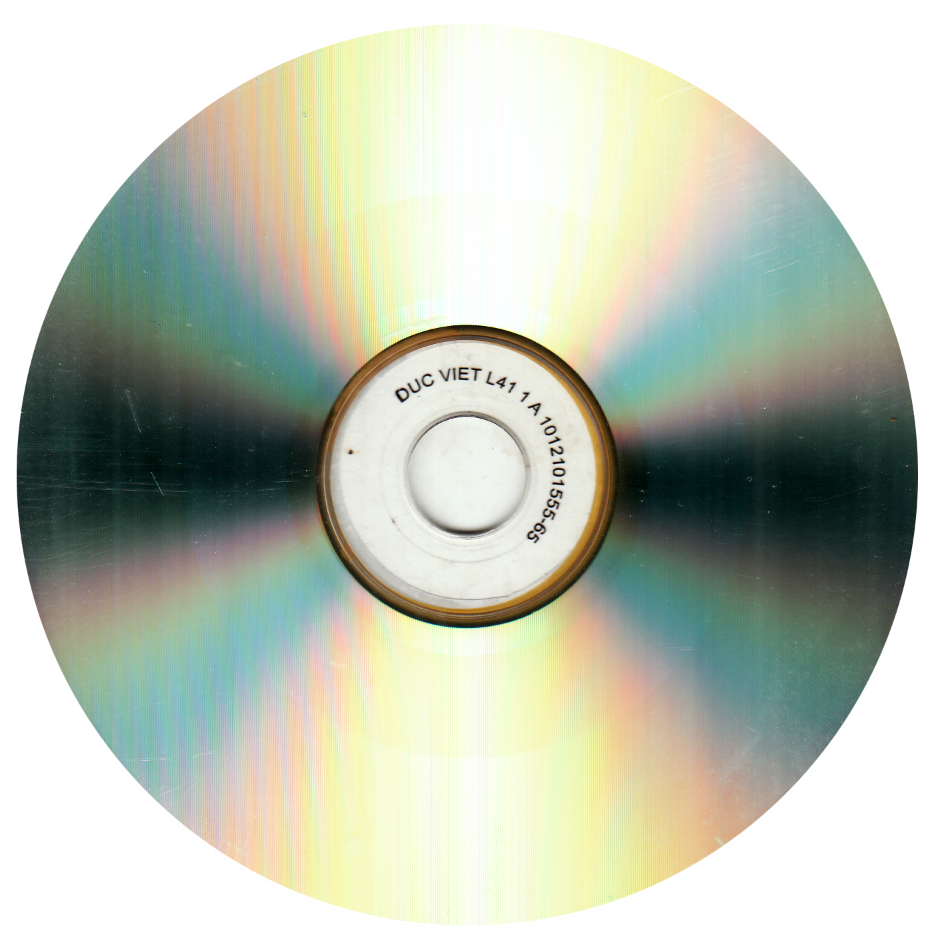 4
3
5
2
1
Cô vừa đọc cho các con nghe bài thơ gì? Do ai sáng tác
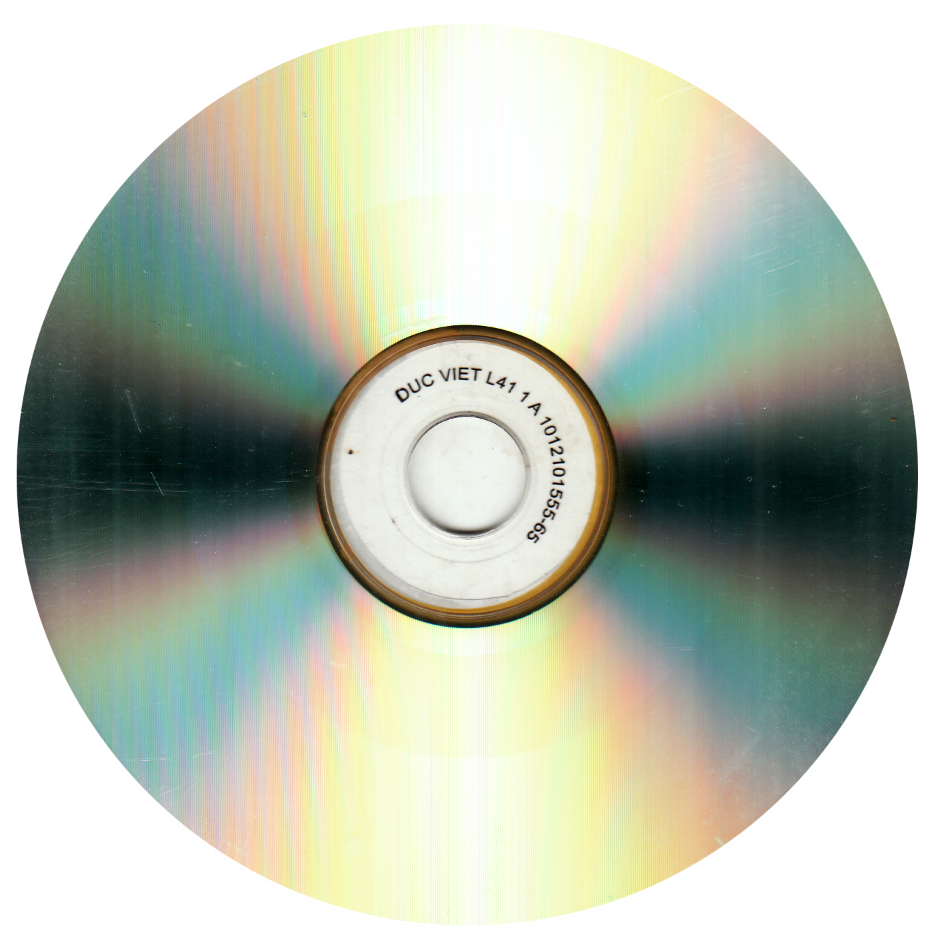 3
2
4
1
5
+ Trong bài thơ nhắc đến những phương tiện giao thông nào?
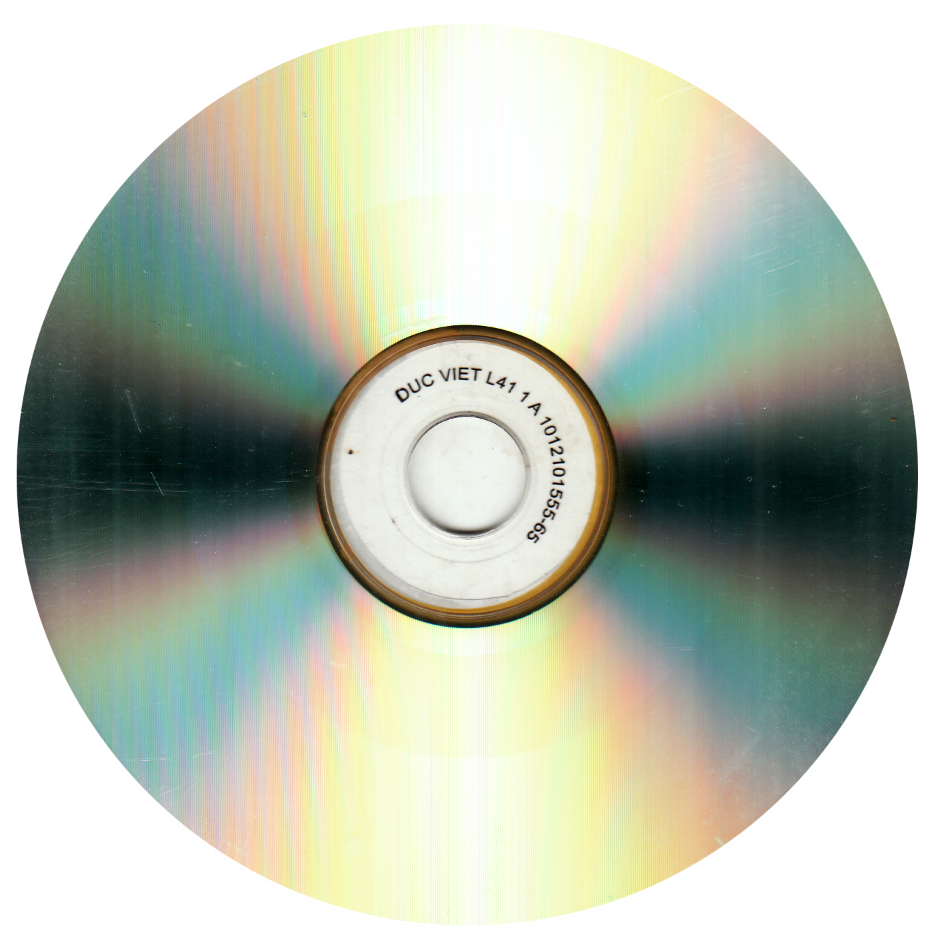 4
3
5
2
1
Máy bay, ô tô, tàu thuyền, ca nô chạy ở đâu?
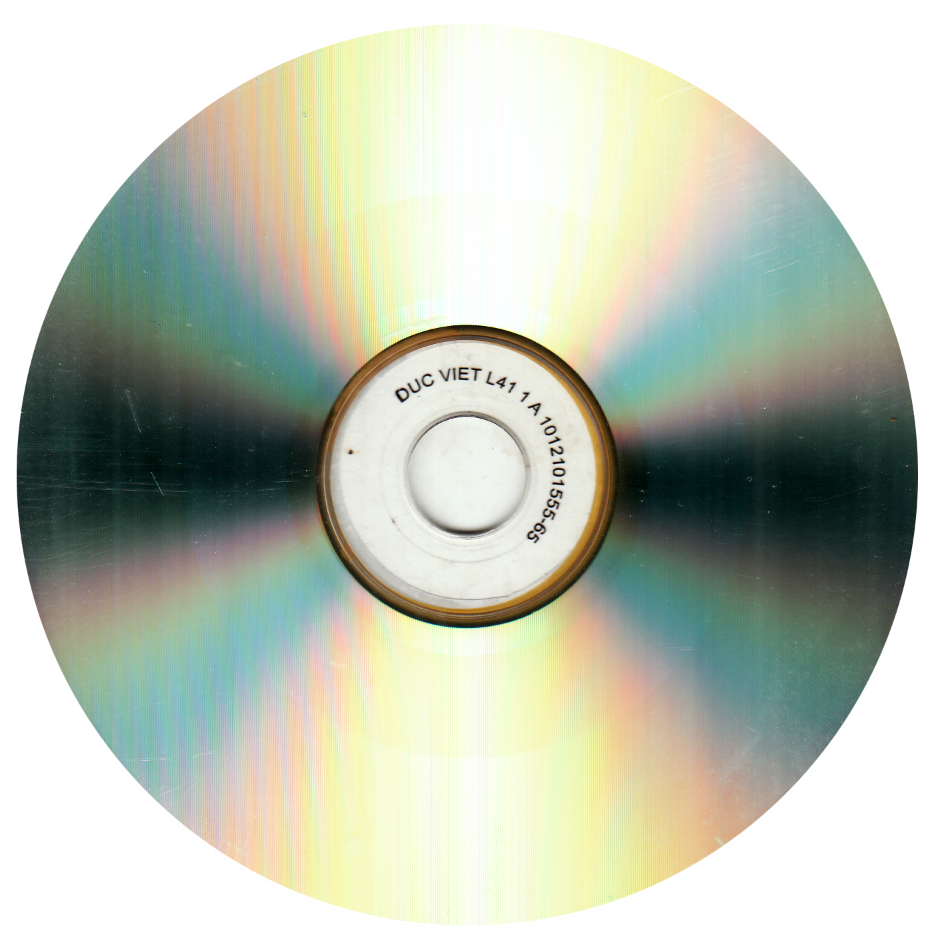 5
4
1
3
2
Cô dạy khi đi bộ thì đi ở đâu?
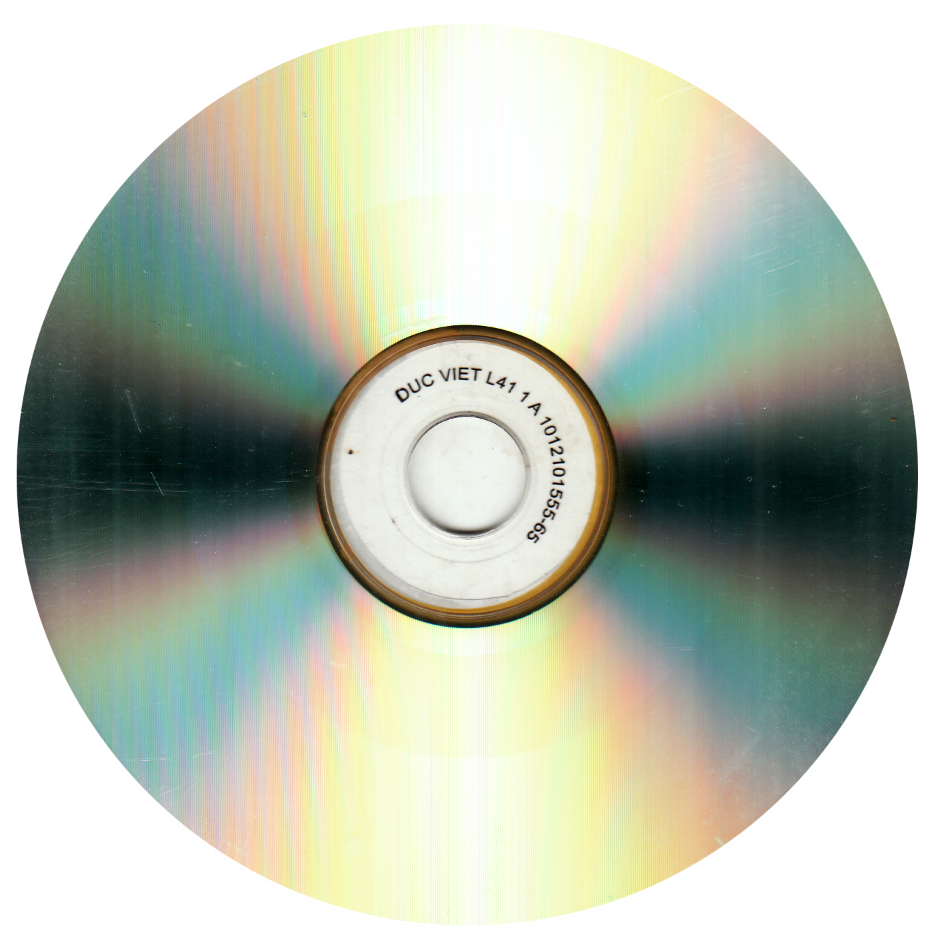 3
2
4
1
5
Khi ngồi tên tàu xe, ngã tư đường phải như thế nào?
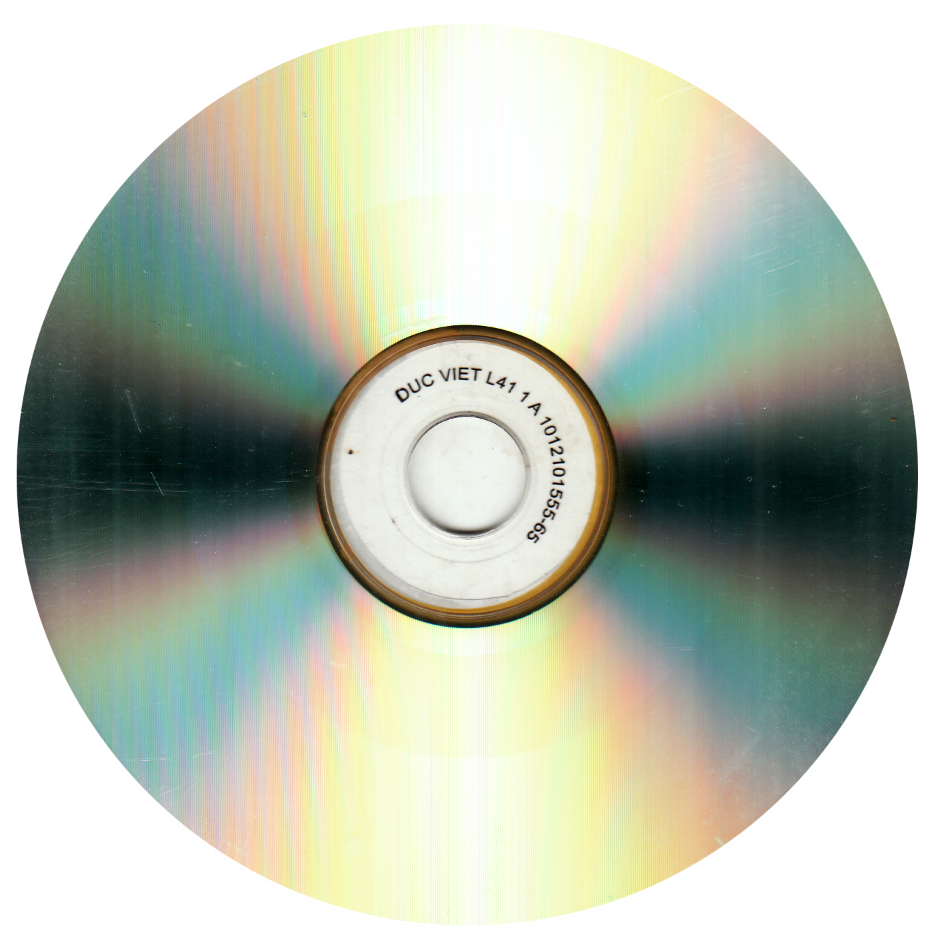 5
4
1
3
2
+ Các con sẽ làm gì khi tham gia giao thông? Vì sao?
Bé trổ tài
- Cả lớp đọc thơ.
- Tổ đọc thơ.
- Nhóm đọc thơ.
- Cá nhân đọc thơ.
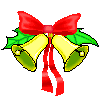 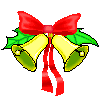 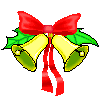 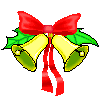 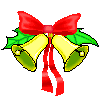 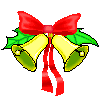 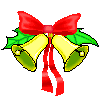 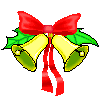 Chúc các con chăm ngoan, học giỏi
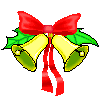 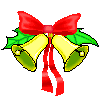 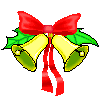